Skúšky tvrdosti
Tvrdosť
mechanická vlastnosť
definuje sa ako odpor materiálu proti vnikaniu cudzieho telesa
zisťuje sa tvrdomermi
Značka H
Druhy skúšok
Vrypové – podľa Martensa, diamantovým hrotom vytvárame vryp o šírke 0,01 mm, mierou tvrdosti je sila F
Vnikacie – do skúšaného materiálu zatláčame tvrdé teleso a merítkom tvrdosti je veľkosť vtlačku 
Odrazové – princíp pružného odrazu závažia spusteného z určitej výšky
Druhy skúšok
Statické skúšky:
Skúška podľa Brinella
Skúška podľa Rockwella
Skúška podľa Vickersa
Dynamické skúšky:
Poldiho kladivkom
Baumannovým kladivkom
Shoreho skleroskopom
Skúška podľa Brinella
Podstata skúšky:
vtláča sa normalizovaná oceľová kalená guľôčka predpísanou, rovnomerne vzrastajúcou silou do materiálu
d – priemer vtlačku [mm]
D – priemer guľôčky [mm]
F – sila [N]
Skúška podľa Brinella
S – povrch vtlačku [mm2]
g – gravitačné zrýchlenie [m.s-2]
d1, d2 – priemer vtlačku
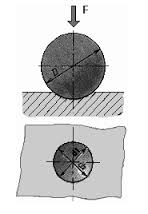 Skúška podľa Brinella
vykonáva sa na tvrdomeri
zaťažujúcu silu a čas sa predpisuje norma STN 420371 
po skúške sa odmerajú dĺžky priemerov v dvoch na seba kolmých smeroch
Skúška podľa Vickersa
Podstata skúšky:
vtláča sa štvorboký pravidelný ihlan s vrcholovým uhlom 136° predpísanou, rovnomerne vzrastajúcou silou do materiálu
u1, u2 – uhlopriečky vtlačku [mm]
F – sila [N]
Skúška podľa Vickersa
S – povrch vtlačku [mm2]
g – gravitačné zrýchlenie [m.s-2]
u– aritmetický priemer vtlačku [mm]
Skúška podľa Vickersa
vykonáva sa na Vickersovom tvrdomeri
skúšobné teleso sa vtláča do materiálu v priebehu 10 s silou 98,1 alebo 294,3 N
zaťaženie sa udržuje konštantné 10 až 180 s
po skúške sa odmerajú dĺžky uhlopriečok
Skúška podľa Rockwella
Podstata skúšky:
Do skúšaného materiálu sa vtláča diamantový kužeľ s vrcholovým uhlom 120° alebo guľôčka s priemerom 1,587 mm
Skúška podľa Rockwella
vykonáva sa na Rockwellovom tvrdomeri
skúšobné teleso sa zatlačí do materiálu predzáťažou F0 = 98,1N na odstránenie povrchových nerovností
v priebehu 2 až 8 s sa záťaž zvýši na 981 N alebo 1471,9N
potom sa odľahčí a odmeria sa hĺbka vtlačku
Skúška podľa Rockwella
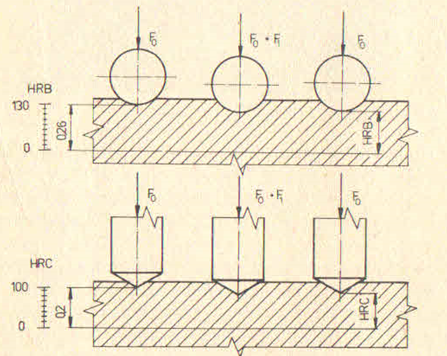 Skúška podľa Rockwella
Označenie:
HRA = 28 – kužeľ, sila 588,6N, tvrdosť 28
HRB = 67 – guľôčka, sila 981N, tvrdosť 67
HRC = 54 – kužeľ, sila 1471,9N, tvrdosť 54
Tvrdomer Poldi
prenosný tvrdomer
tvrdomer priložíme ku skúšanému  materiálu a kladivom udrieme po úderníku
oceľová guľôčka vytvorí vtlačok do skúšaného materiálu aj do porovnávacej tyče
tvrdosť určíme z tabuliek
Tvrdomer Poldi
Úderník
Pružina
Teleso
Nástavec
Guľôčka
Porovnávacia tyč
Skúšaný materiál